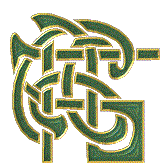 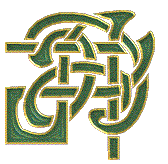 A MATEMÁTICA 
DO PASSE
MAGNÉTICO
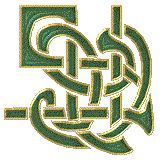 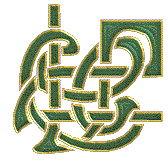 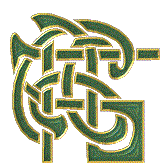 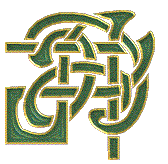 1
É A POTÊNCIA  
DO
PASSISTA 
Ou
MAGNETIZADOR
DURANTE O
PASSE MAGNÉTICO
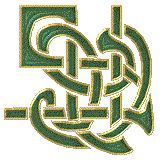 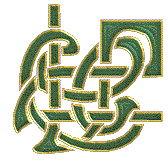 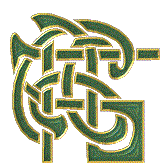 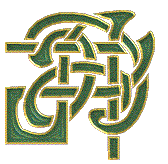 Livro dos Médiuns Cap XIV – 176

 Entretanto, o médium é um intermediário
 entre os Espíritos e o homem;
 ora, o magnetizador, haurindo 
em si mesmo a força de que se utiliza, 
não parece que seja intermediário 
de nenhuma potência estranha.
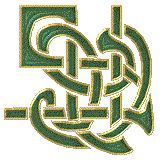 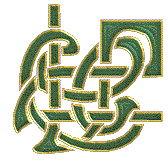 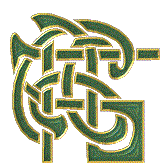 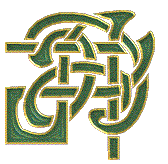 É um erro; a força magnética
 reside, sem dúvida,
 no homem,
 mas é aumentada pela 
ação dos Espíritos
 que ele chama em seu
 auxilio
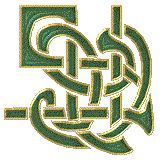 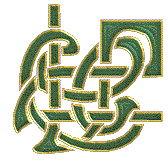 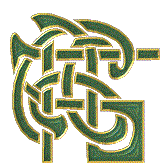 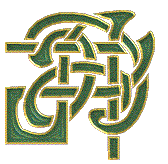 Se magnetizas com o propósito
de curar, por exemplo, e invocas
 um bom Espírito que se interessa
 por ti e pelo teu doente,
 ele aumenta a tua força
 e a tua vontade, dirige 
o teu fluido e lhe dá as
 qualidades necessárias.
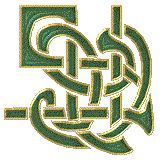 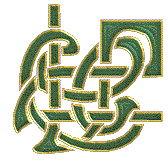 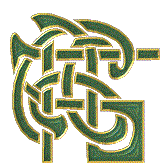 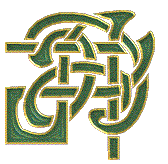 SE O MAGNETIZADOR 
TRABALHAR EM UMA
CASA ESPÍRITA 
SÉRIA 
A  POTÊNCIA DO
MAGNETIZADOR SERÁ
ACRESCIDO DE UM ZÉRO
1
0
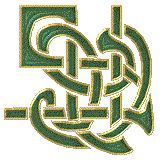 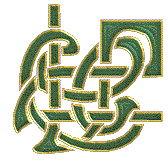 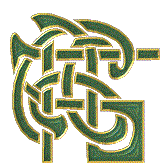 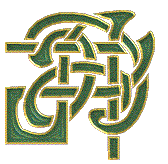 SE A CASA ESPÍRITA
TIVER APOIO
DE ESPÍRITOS
DE ESCOL 
A POTÊNCIA DO MAGNETIZADOR
SERÁ :
100
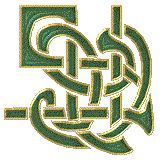 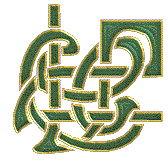 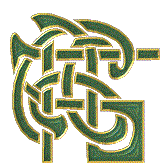 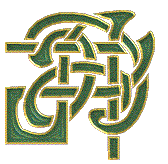 Mas, lembre-se, que sem o 1,                                                                   sobram apenas zeros.
NÃO EXISTE
MAGNETISMO
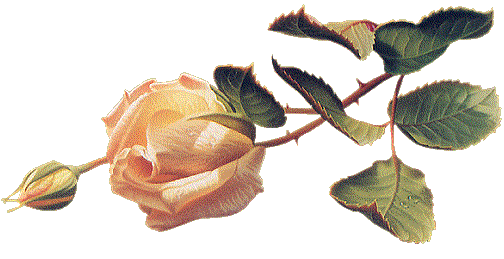 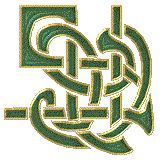 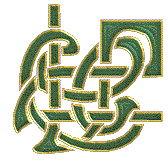 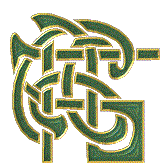 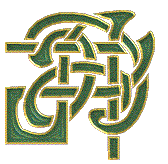 POR OUTRO LADO 
SEM A CASA ESPÍRITA 
E OS ESPÍRITOS 
A POTÊNCIA DO
MAGNETIZADOR
SE REDUZ AO SEU
PRÓPRIO
MAGNETISMO
1
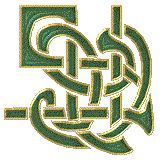 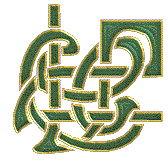 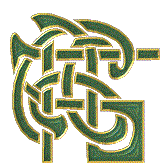 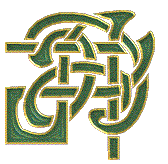 REVISTA ESPÍRITA JANEIRO DE 1964

SEGUE A COMUNICAÇÃO DE 
“MESMER ESPÍRITO “ 
RECEBIDA NA 
SOCIEDADE ESPÍRITA DE PARIS
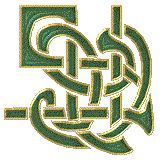 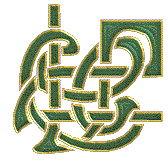 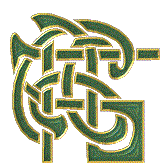 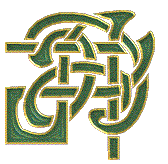 "A VONTADE, EXISTINDO NO HOMEM 
EM DIFERENTES GRAUS 
DE DESENVOLVIMENTO, 
SERVIU, EM TODAS AS ÉPOCAS, 
SEJA PARA CURAR, SEJA PARA ALIVIAR. 
A VONTADE DESENVOLVE O FLUIDO 
SEJA ANIMAL, 
SEJA ESPIRITUAL,
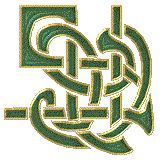 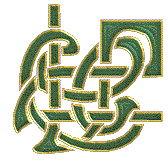 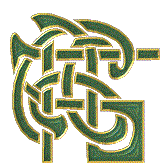 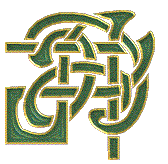 HÁ VÁRIOS GÊNEROS DE 
MAGNETISMO,
 ENTRE OS QUAIS ESTÃO O
 MAGNETISMO ANIMAL
 E O
 MAGNETISMO ESPIRITUAL
 QUE PODE, 
SEGUNDO A OCORRÊNCIA,
 PEDIR APOIO AO PRIMEIRO
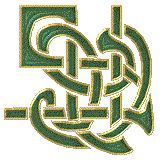 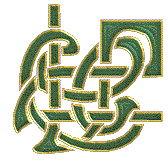 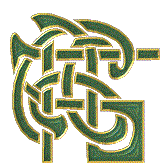 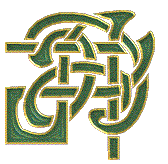 "A VONTADE FOI, FREQÜENTEMENTE,
 MAL COMPREENDIDA;
 EM GERAL AQUELE QUE MAGNETIZA
 NÃO PENSA SENÃO EM DESDOBRAR 
SUA FORÇA FLUÍDICA, 
SENÃO EM DERRAMAR SEU PRÓPRIO
 FLUIDO SOBRE O PACIENTE 
SUBMETIDO A SEUS CUIDADOS
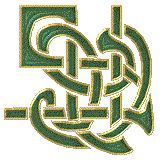 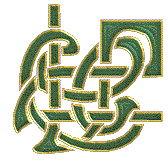 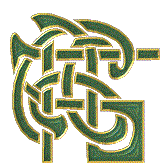 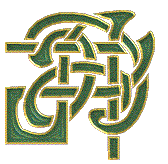 , SEM SE OCUPAR SE HÁ OU NÃO UMA
 PROVIDÊNCIA QUE NISSO
 SE INTERESSA TANTO E MAIS
 DO QUE ELE; AGINDO SÓ, 
NÃO PODE OBTER SENÃO 
O QUE SUA ÚNICA FORÇA 
PODE PRODUZIR;
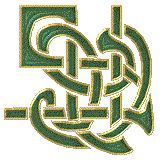 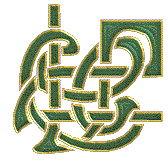 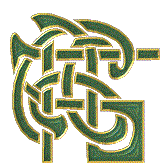 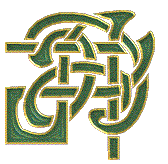 AO PASSO QUE NOSSOS
 MÉDIUNS CURADORES
 COMEÇAM POR ELEVAR 
SUA ALMA A DEUS,
 E PARA RECONHECER QUE
, POR ELES MESMOS,
 NÃO PODEM NADA
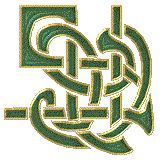 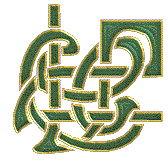 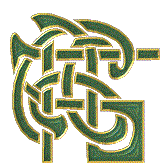 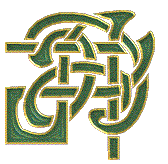 ; FAZEM, POR ISSO MESMO,
 UM ATO DE HUMILDADE, 
DE ABNEGAÇÃO;
 ENTÃO, CONFESSANDO-SE MUITO
FRACOS POR SI MESMOS,
 DEUS, EM SUA SOLICITUDE, 
LHES ENVIA PODEROSOS RECURSOS
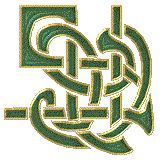 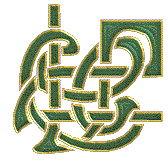 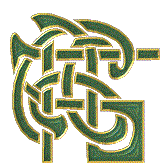 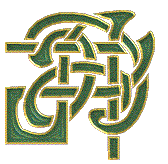 QUE NÃO PODE OBTER O PRIMEIRO
 UMA VEZ QUE SE JULGA SUFICIENTE
 PARA A OBRA EMPREENDIDA. 
DEUS RECOMPENSA SEMPRE
 A HUMILDADE
 SINCERA ELEVANDO-A,
 AO PASSO QUE REBAIXA O
 ORGULHO.
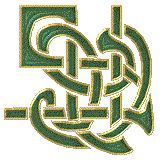 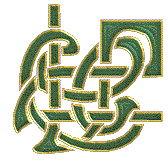 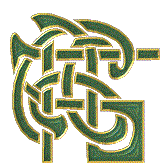 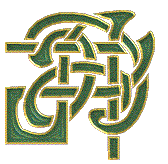 ESSE RECURSO QUE ENVIA
 SÃO OS BONS ESPÍRITOS
 QUE VÊM PENETRAR O MÉDIUM
 DE SEU FLUIDO BENFAZEJO, 
QUE ESTE TRANSMITE 
AO ENFERMO.
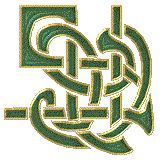 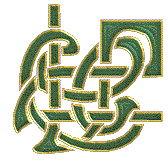 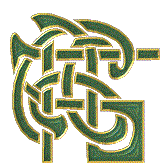 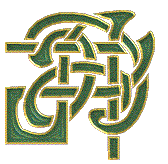 TAMBÉM É POR ISSO QUE 
O MAGNETISMO 
EMPREGADO PELOS 
MÉDIUNS CURADORES
 É TÃO PODEROSO E PRODUZ ESSAS
 CURAS QUALIFICADAS DE
 MIRACULOSAS,
 E QUE SÃO DEVIDAS SIMPLESMENTE 
À NATUREZA DO FLUIDO
 DERRAMADO SOBRE O MÉDIUM;
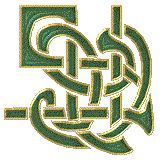 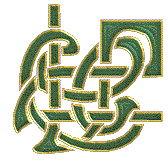 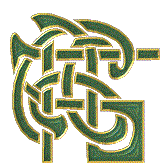 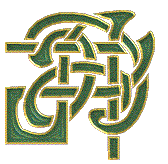 AO PASSO QUE O 
MAGNETIZADOR COMUM
 SE ESGOTA, FREQÜENTEMENTE,
 EM VÃO, EM FAZER PASSES,
 O MÉDIUM CURADOR INFILTRA
 UM FLUIDO REGENERADOR
 PELA ÚNICA IMPOSIÇÃO DAS MÃOS,
 GRAÇAS AO CONCURSO 
DOS BONS ESPÍRITOS;
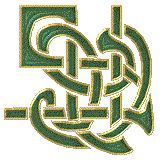 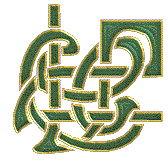 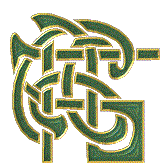 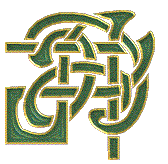 CENTRO
ESPÍRITA
BATUÍRA
SOROCABA
2015
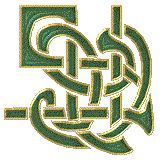 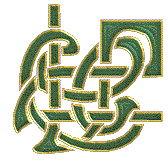